How to Set Up A
Faces of Agent Orange
Town Hall Meeting
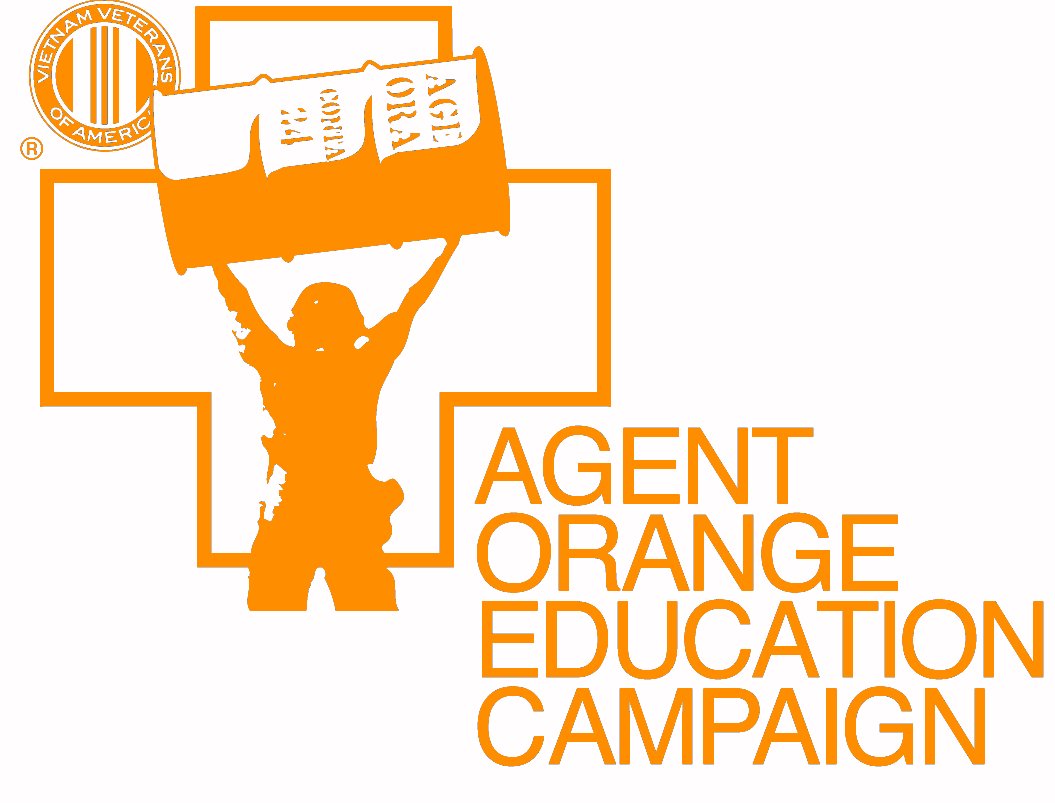 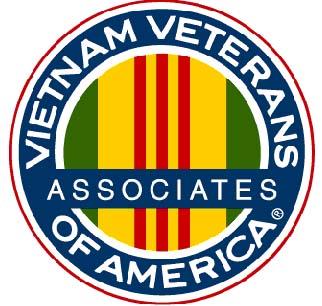 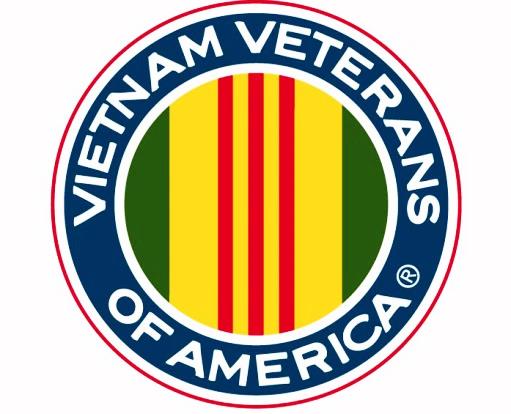 Step #1
Contact Mokie Porter 
1-800-882-1316 Ext. 146
 email mporter@vva.org

Mokie is the VVA Director of Communications and Coordinator of the Faces of Agent Orange campaign
You can also email  Communications Assistant 
Amber Chaney at achaney@vva.org
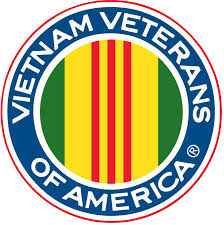 Get A Team Together
Find 5-7 people
Each person will be responsible for a primary task & a secondary task.
Don't try to do it all alone! Teams ensure that everything gets done & no one is overwhelmed.
Example: Person 1 handles the location, date & time.
Meanwhile, Person 2 coordinates the speakers and moderators. moderator.
Location, Location, Location
Choose a Central Location
Check out:
Community Recreation centers
Schools, Colleges, or Universities
Churches or Temples that host community outreach programs or social events
Hotels
Location, Location, Location
Be sure to consider:
Adequate parking
Access & accommodations for people with mobility problems or disabilities (ramps, working automatic doors, sign language interpreters, etc.)
Date & Time
Your best bet is to hold the town hall meeting when it’s convenient for your community.
Check Local Events!
Meetings should a minimum of 2.5 hours. (Be prepared if meeting is longer, this is common)
Speakers & Moderators
Speakers: find individuals familiar with the use and effects of Agent Orange and those who have personal experiences to share.
These can include:
Advocates knowledgeable about Agent Orange
Veterans and family members willing to speak about Agent Orange and their exposure
Accredited Service Officers who can advise on the filing of Agent Orange Claims
Speakers & Moderators
Moderator : Choose someone who can keep things moving & focused, and can organize people as they speak up & join the conversation,
You can always contact MOKIE PORTER for a list of knowledgeable people in your area & for printed materials you can hand out to participants.
Media
Send Press Releases to all media outlets (radio, TV, print & online) and Veteran Service organizations.
Don't forget social networks! Use Facebook, Twitter, and Agent Orange Zone. http://agentorangezone.blogspot.com/log
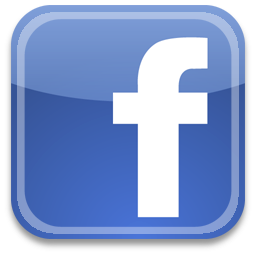 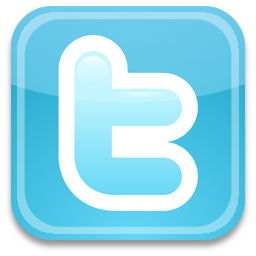 Local News is a great place to start...
Press releases are a great help
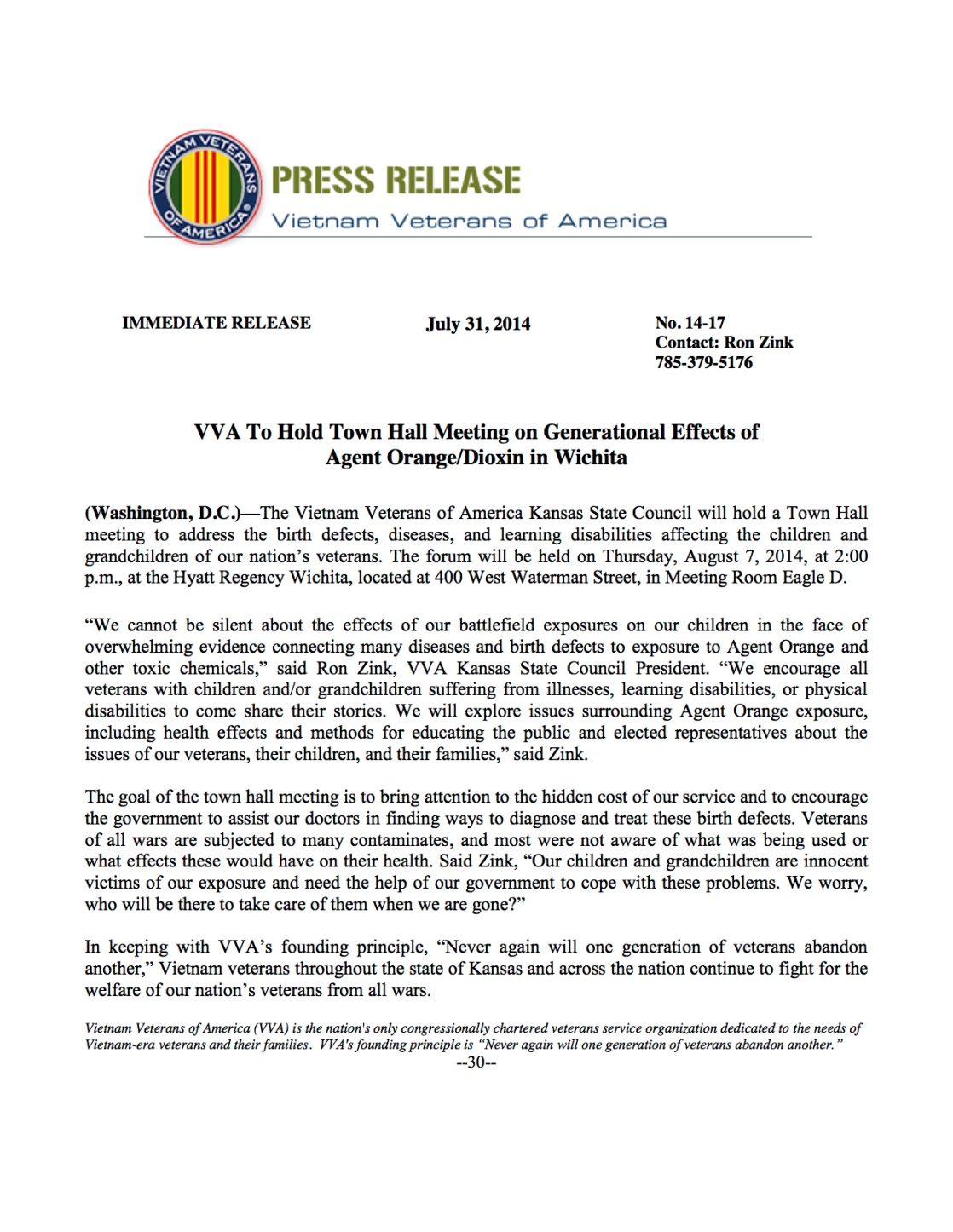 Posters are great too. Put them everywhere!
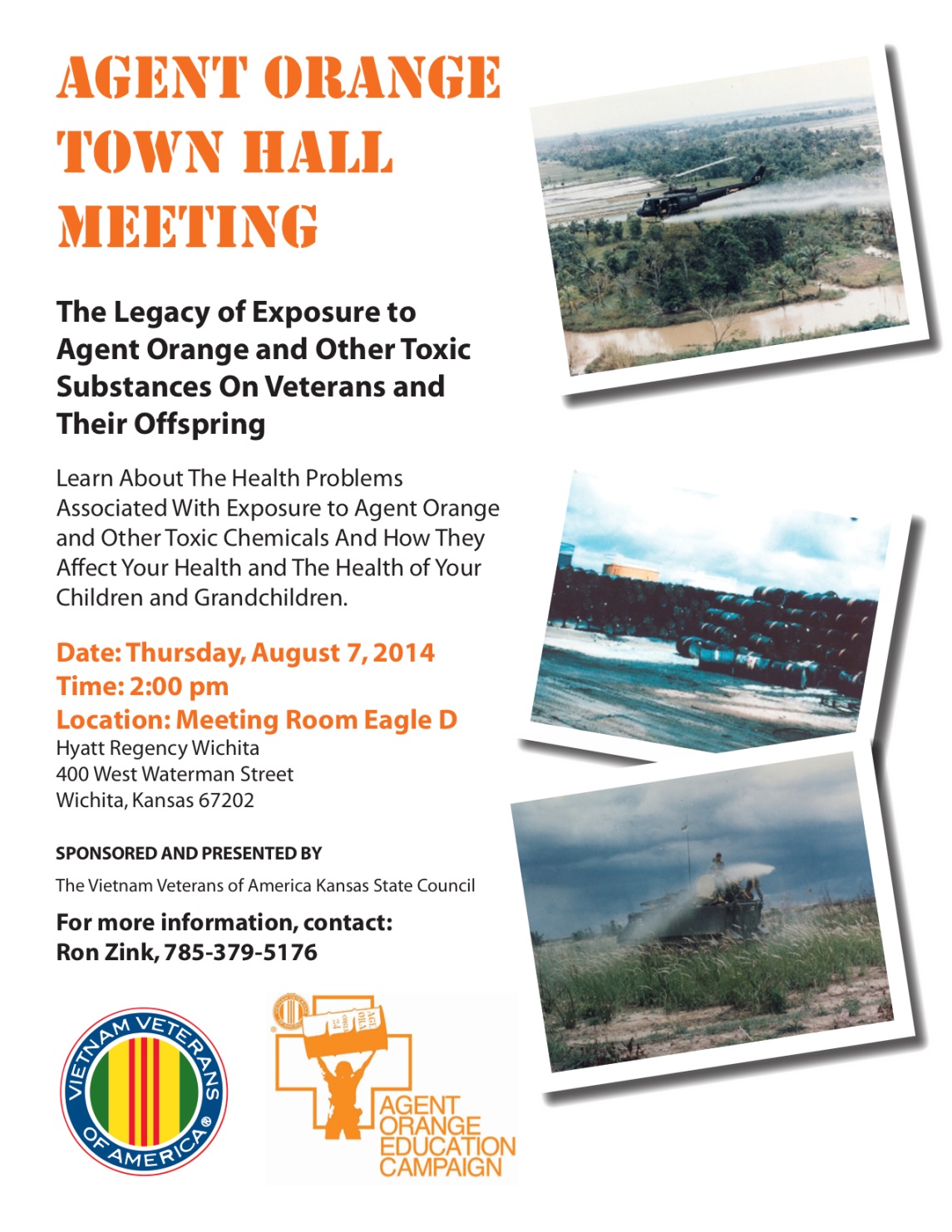 Don't be afraid to think bigger. This billboard was used to raise awareness in advance of a town hall meeting
Check VVA.org too! There's an Agent Orange Calendar where we post info about your upcoming meeting
Agendas are helpful – they let everyone know what to expect!
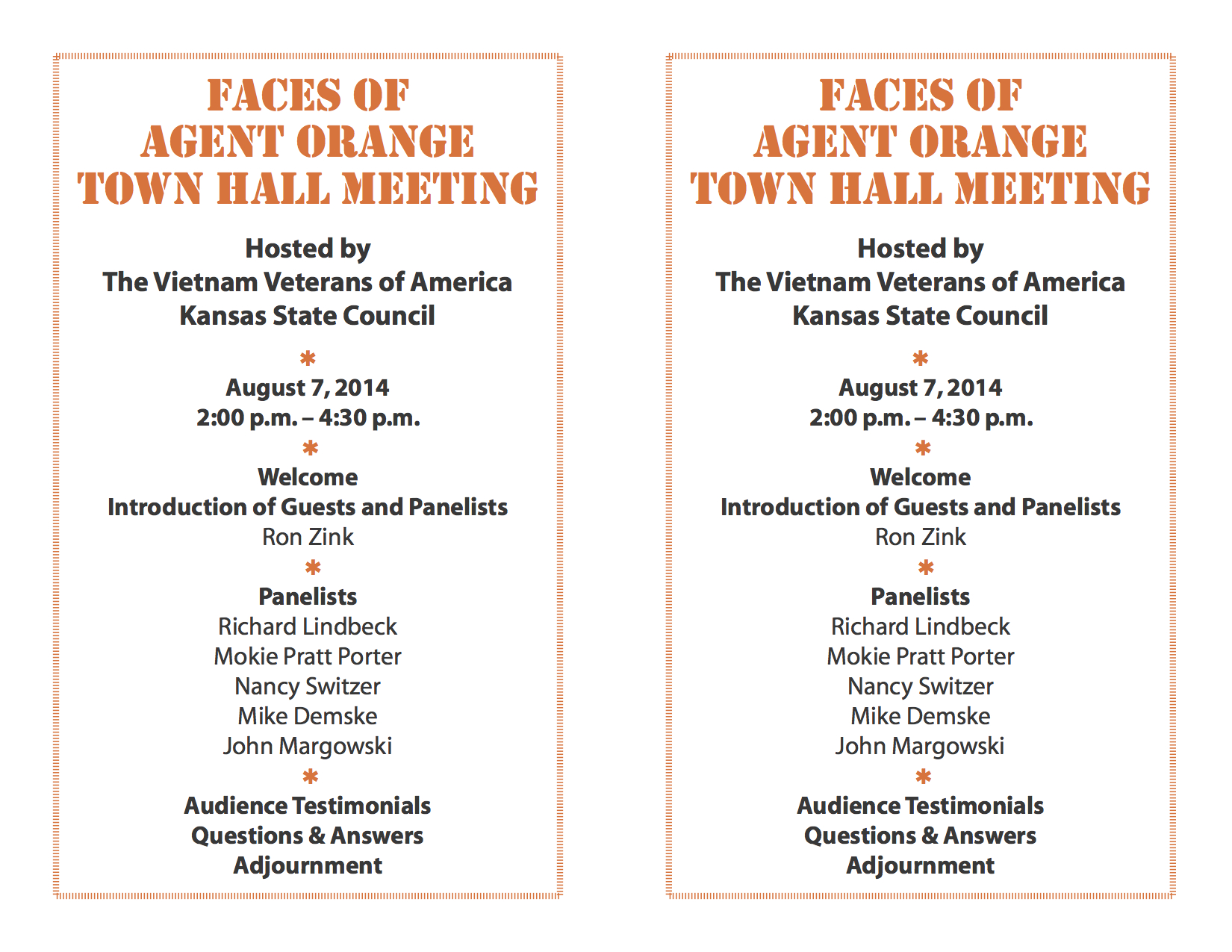 Audio / Visual
Determine what A/V equipment you'll need, such as:
microphones
PA system
video camera
projector
Most venues for big groups/events have their own A/V gear, there may be a cost involved.
Invite Elected Officials & Stakeholders
Your representatives in local, state, and federal government need to hear your message. Urge them to attend and to support S.2738 and H.R.4816.
Invite area VVA Chapters, State Councils, Veterans Service Organizations, and members of your community.
Sign-Up Sheet
Have a registration table at the entrance. Ask everyone to sign in and provide them with Agent Orange Materials and an Agenda.
Participants should provide:
Name
Address
Phone Number
Email Address
Forward a typed copy to mporter@vva.org and keep a copy for yourself. (Also include a total # of attendees)
Funding
Nothing is free. Find a sponsor or location willing to "comp" the meeting space, coffee, and refreshments.
Talk to your local VFW or American Legion
Enlist the support of your business community to help underwrite expenses.
Explore resources available through your Chamber of Commerce.
Funding
VVA (C19) and AVVA (C4) are tax exempt! Remind any hotels or donors that this is a tax write-off
Keep an open mind. Don’t get discouraged if someone says “no” (although most people are more willing to help than you think!)
Follow Up: Take ACTION!
1 Week after the event, contact everyone on your sign-in sheet and ensure they followed these steps:
1. Did you share your story with Faces of Agent Orange? (Email mporter@vva.org)
2. Did you register at National Birth Defects Registry? 
3. Do you have plans to contact a service officer?
Remember!
You belong to a group of committed people who believe that just talking about Agent Orange isn’t enough – we must act!
We need to learn from you to improve what we do.
Feedback from you and hosts of previous town hall meetings is key to getting better results from future meetings.